Les Adjectifs Possessifs
Adjectifs Possessifs- My, Your, His/Hers/Its
Ma/Ta/Sa
Feminine Singulier
Eg: ma mère
Mon/Ton/Son
Masculin singulier
Eg: mon père
Mes/Tes/Ses
Pluriel
Eg: mes parents
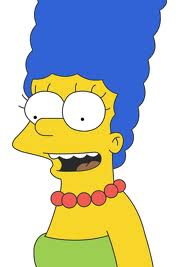 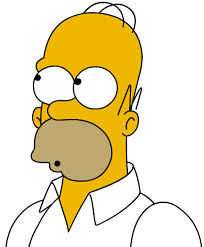 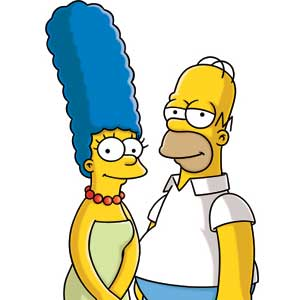 Adjectifs Possessifs- My, Your, His/Hers/Its
Adjectifs Possessifs- Ours, Your, Their
Notre/Votre/Leur
Feminine Singulier
Eg: votre mère
Notre/Votre/Leur
Masculin singulier
Eg: Notre père
Nos/Vos/Leurs
Pluriel
Eg: leurs parents
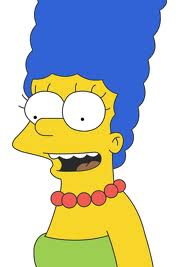 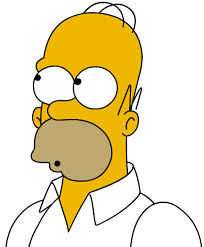 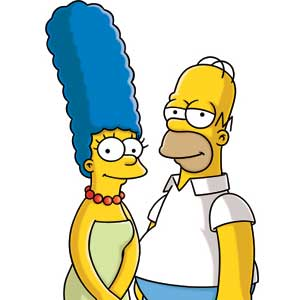 Adjectifs Possessifs-Our, Your, Their
Les Adjectifs Possessifs